Электрощит Самара - крупнейший 
производитель электротехнического 
оборудования, системообразующее 
предприятие РФ
ПРИГЛАШАЕМ НА РАБОТУ
рассматриваем кандидатов с опытом без опыта работы
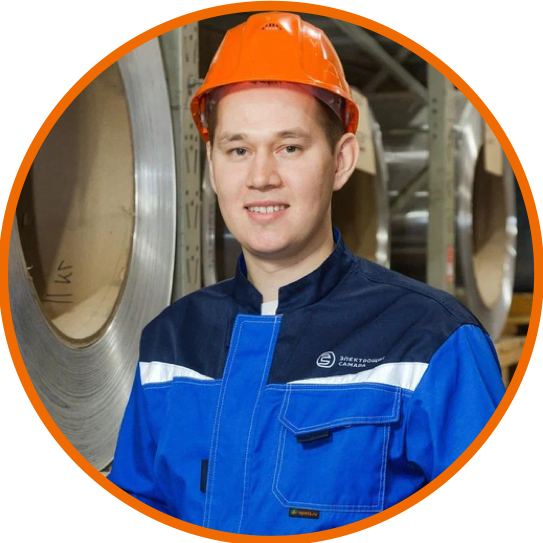 Слесарь-электромонтажник
Штамповщик
Оператор склада
Стропальщик
Сборщик трансформаторов
Маляр
Официальное трудоустройство; 
Совокупный доход: оклад + премия за выполнение целевых показателей;
Компенсация питания
Место работы: Красная Глинка или Заводское шоссе 11а; 
Доставка корпоративным транспортом;
Расширенная программа ДМС;
Участие в социально значимых проектах региона; 
Участие в спортивных мероприятиях.
МЫ ПРЕДЛАГАЕМ:
КОНТАКТЫ ДЛЯ СВЯЗИ
ОТСКАНИРУЙТЕ QR-КОД, ЧТОБЫ ПОСМОТРЕТЬ ВСЕ ВАКАНСИИ
8 (846) 278-55-55
HR@ELECTROSHIELD.RU